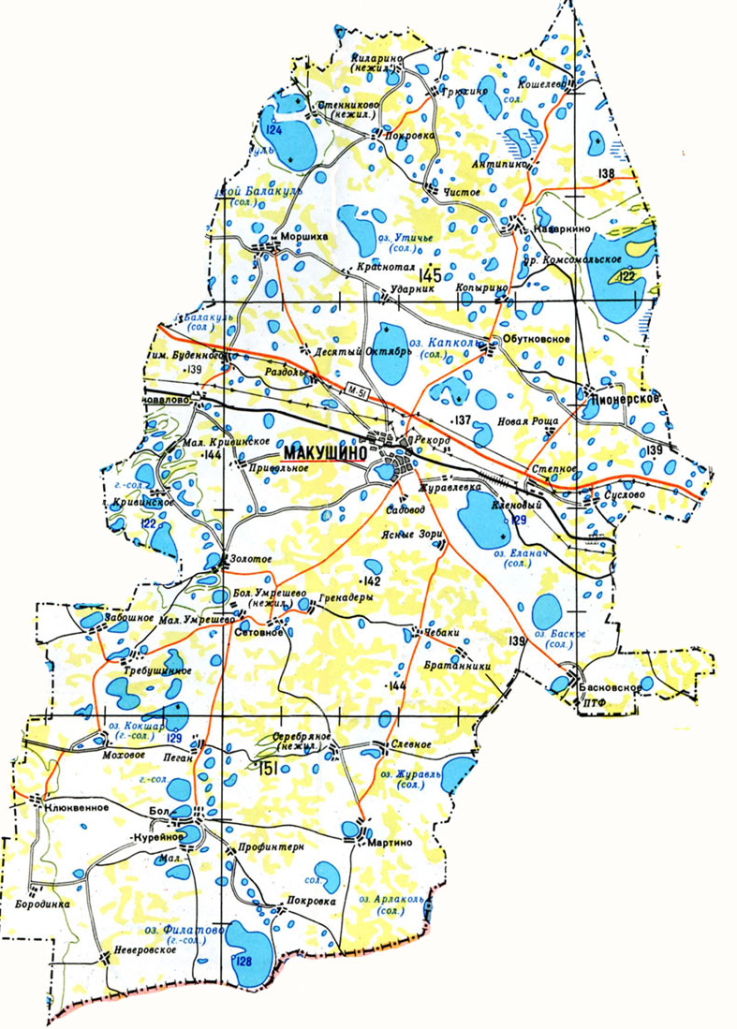 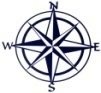 СХЕМА ГРАНИЦ РЫБОВОДНОГО УЧАСТКА №9
оз. Рагозино
Макушинский район
Куреинский сельский совет
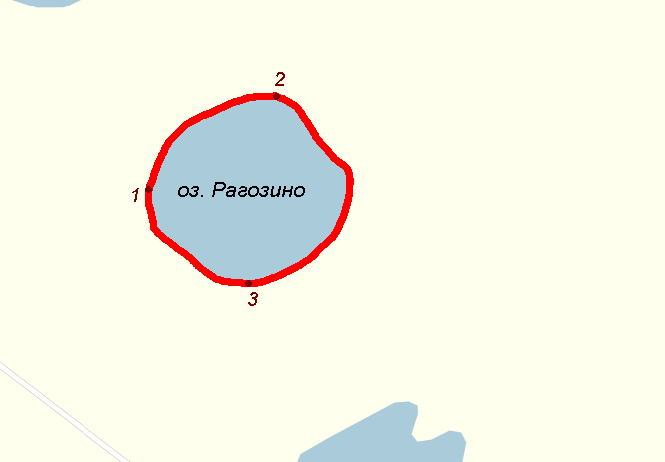 Условные обозначения:
оз. Рагозино
-  Граница рыбоводного
     участка